Alcohols and Phenols - II
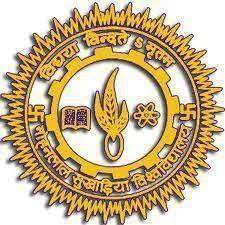 B.Sc. II year
Mohanlal Sukhadia University, Udaipur
Dr. Tarun Kumar
Assistant Professor
Department of Chemistry,
M. L. Sukhadia University, Udaipur
Dihydric Alcohols
Ehtylene glycol or Glycol
HOCH2CH2OH
Methods of preparation
(i) From ethylene
Methods of preparation
(ii) From ethylene oxide
(iii) From ethylene diamine
(iv) From glyoxal
Chemical Properties
1. Reaction with sodium
2. Reaction with phosphorus pentahalide
3. Reaction with phosphorus trihalide
Chemical Properties
4. Reaction with SOCl2
5. Reaction with Conc. H2SO4
Chemical Properties
6. Reaction with carbonyl compounds
7. Dehydration
Chemical Properties
8. Oxidation